Intro To Integers
http://www.youtube.com/watch?v=m94WTZP14SA

Colin Dodds - Number Types (Math Song)
bottom
increase
below sea level
decrease
top
above sea level
26
- 3
-15
Positive and Negative IntegersA PowerPoint for Mrs. Beck’s 6th grade.
16
MCC6.NS.5:  Understand that positive and negative numbers are used together to describe quantities having opposite directions or values.
-7
0
Lesson EQ:How do I use positive and negative numbers to represent  quantities in real-world contexts?
Integers
-$1.24
-3.4
53
+$90
Integers
-21
+4
+ 1/2
0
-50%
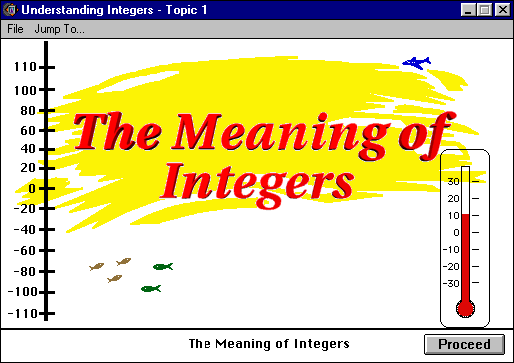 Integers
Integers are whole numbers that describe opposite ideas in mathematics.
Integers can either be negative(-), positive(+) or zero.
The integer zero is neutral.  It is neither positive nor negative, but is an integer.
Integers can be represented on a number line, which can help us understand the valve of the integer.
So… why do we need negative and positive integers?
You can use integers to describe opposite situations.  For example:
Positive Integers
Negative Integers
Depositing money in a checking account
Elevation above sea level
Any temperature above zero
Yardage gained in football
Withdrawing money from a checking account
An elevation below sea level
Below zero temperatures
Yardage lost in football
Positive Integers
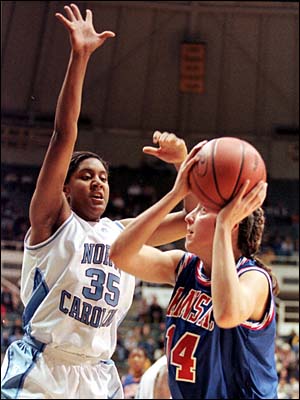 Are to the right of zero 
Are valued greater than zero.
Express ideas of up, a gain or a profit.
The sign for a positive integer is (+), however the sign is not always needed.
Meaning +3 is the same value as 3.
Negative Integers
Are to the left of zero 
Are valued less than zero.
Express ideas of down or a lose.
The sign for a negative integer is (-). This sign is always needed.
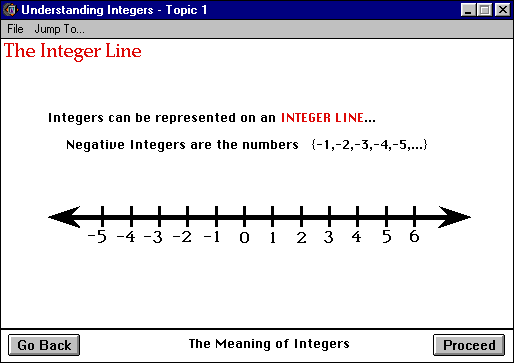 Zero is neither positive or negative
Positive integers 
are valued more than zero, and are always to the right of zero.
Negative integers
 are valued less than zero, and are always to the left of zero.
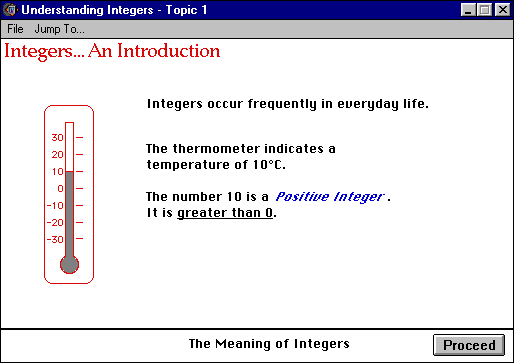 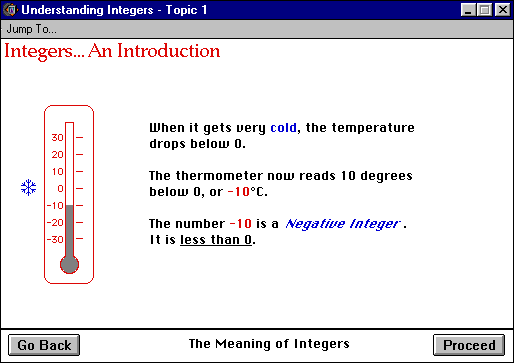 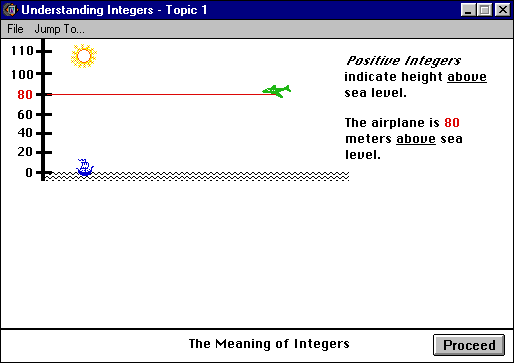 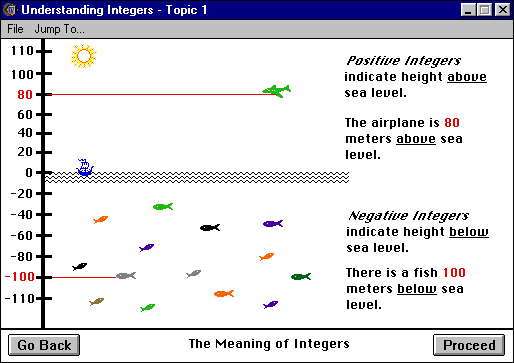 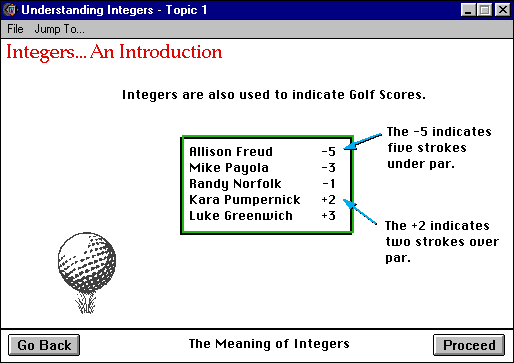 Representing Integers
- 1
- 4
+ 3
- 3
+ 2
+ 2
+ 2
+ 2
Representing Integers
- 4 using 6 dots
+ 2 using 6 dots
0 using 6 dots